Exploring the Transition Region of QCD with the Proton’s g2 Structure Function
-
APS Topical Group on Hadronic Physics
14 March, 2025

David Ruth
1
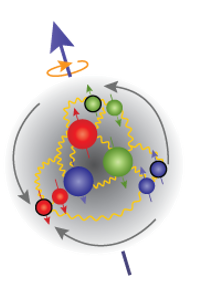 QCD
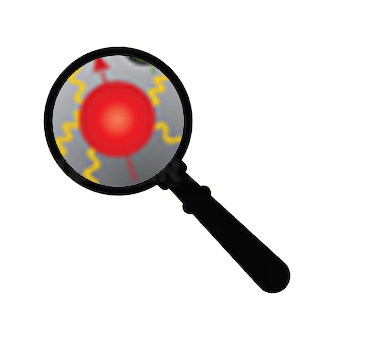 ?
Low
High
Q2
Partons Combine to Form Nucleon
Confinement
Effective Theories: χPT
Can’t use Twist Approx.
Quark/Gluon Correlations
Lattice QCD
Higher Twists
Individual Partons
Asymptotic Freedom
Perturbative QCD
Leading Twist
2
How to study QCD and higher twist in the transition region?
In unpolarized systems, F1 and F2 structure functions describe the quark-gluon distribution of a hadron in inelastic scattering:


In a spin-½ polarized system, two additional structure functions describe the spin distribution of the hadron:
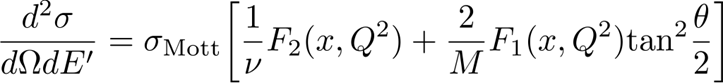 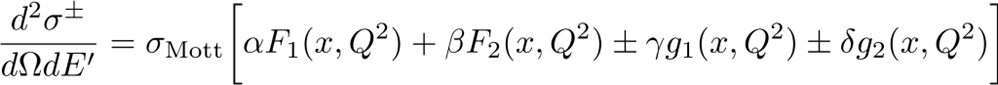 Quark-Gluon Correlations
Nucleon Spin Structure
3
g2 Structure Function enables direct tests of QCD and higher twist
Higher Twist:




Benchmarking (Lattice) QCD:
Small
Proton
Twist-3
Function of g1
B-Field
Weighted integrals (moments) of the spin structure functions can be directly calculated by effective theories:



These polarizabilities describe the nucleon’s ensemble response to an external field
Proton
4
“Color Polarizability” d2
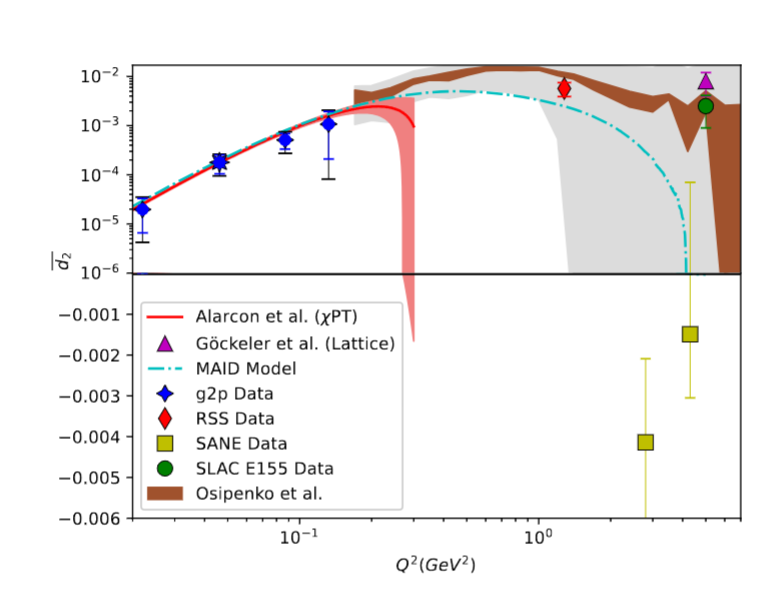 At high Q2, identified as a color polarizability or “color Lorentz force”
Interesting negative result from SANE motivates further study at high Q2
Maxima and zero crossing of d2 are in the unmeasured region

Upcoming lattice predictions in this region need an experimental benchmark!
5
Hyperfine Contribution
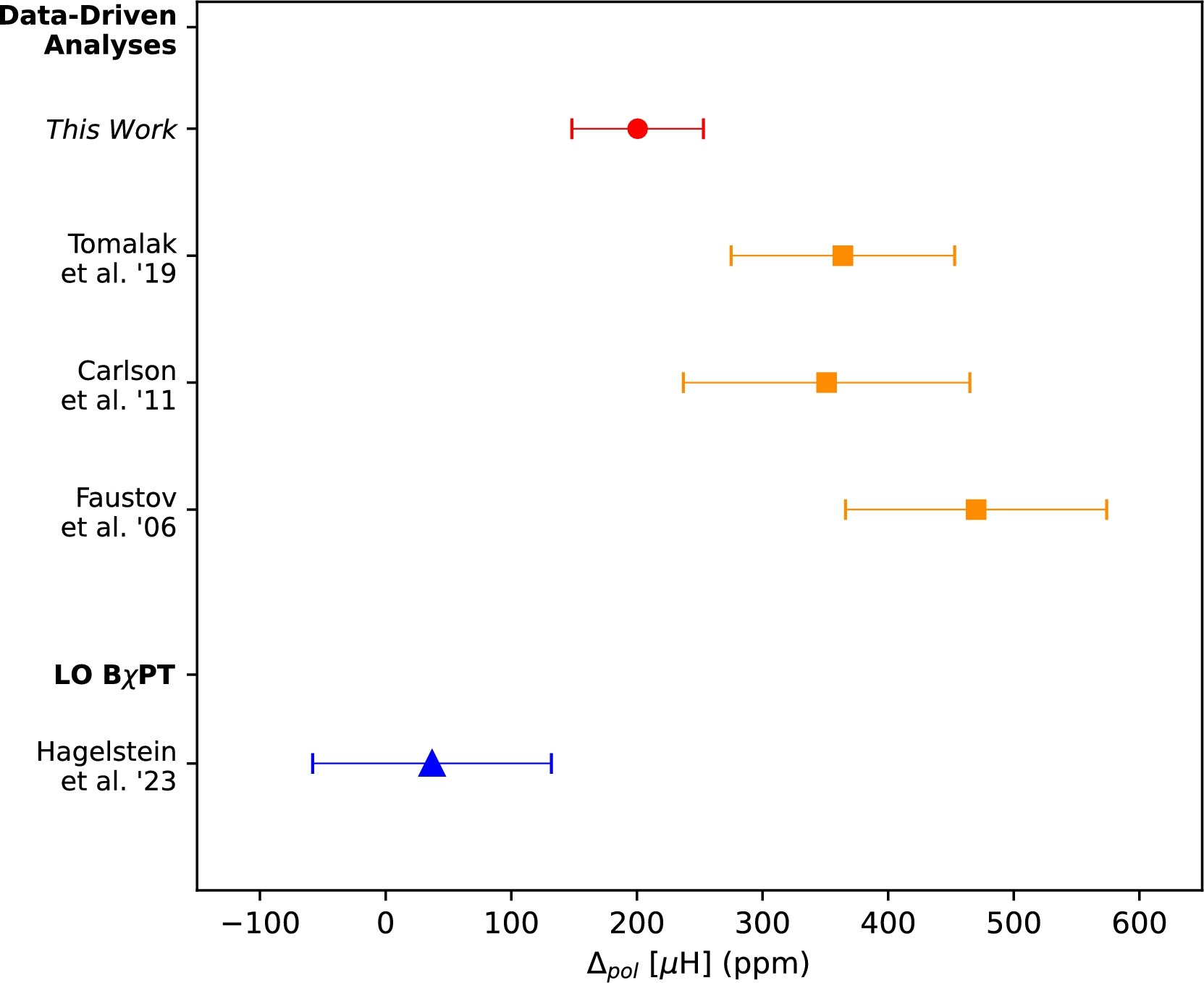 Ruth
et al. ‘24
The leading error in theoretical calculations of the hydrogen HFS comes from these spin-structure function dependent integrals!
The subject of an ongoing tension between theory and experiment

The transition region accounts for ~30% of the integral!
6
Γ2 Moment & Burkhardt-Cottingham (BC) Sum rule
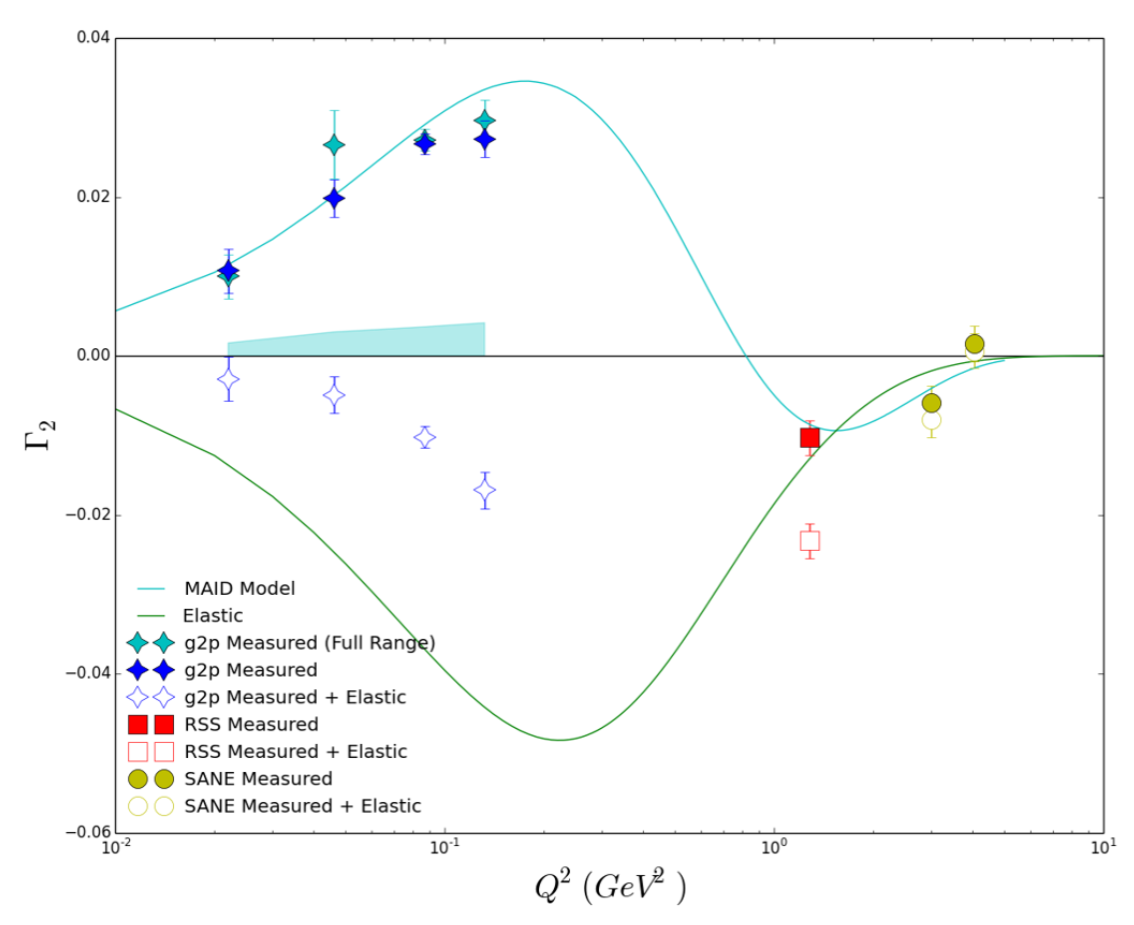 Resonance part of moment crosses zero in transition region
More transition data needed to understand low-x contribution as leading twist starts to fail
7
8
Highly Successful Program Measuring SSF at the Thomas Jefferson National Accelerator
JLab has led a highly successful program to measure the spin structure functions (SSF) for both nucleons over a broad kinematic range
Three different experiments published recent SSF results in Nature Physics
DOE Milestone to “measure g1 and g2 over an enlarged range of x and Q2”
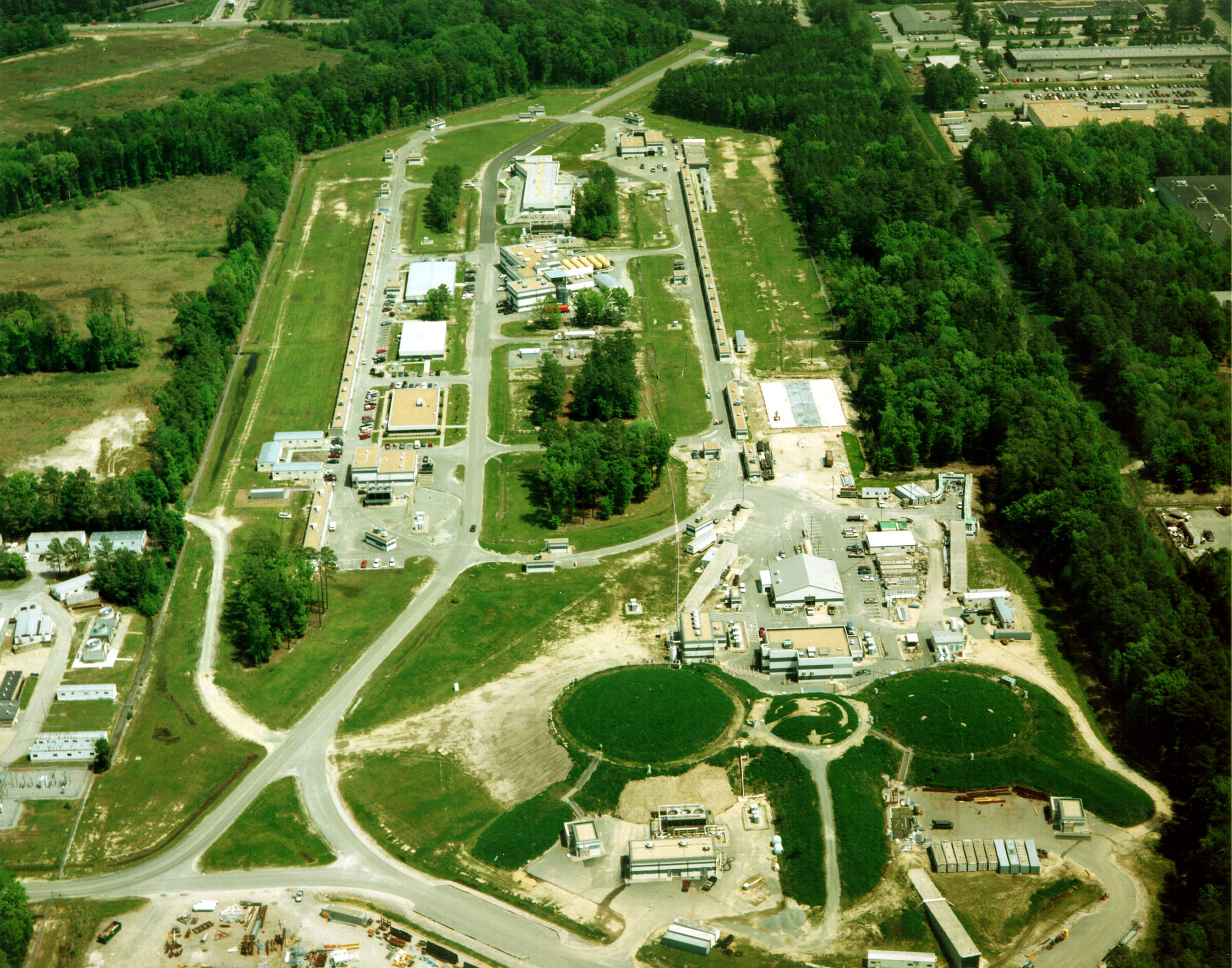 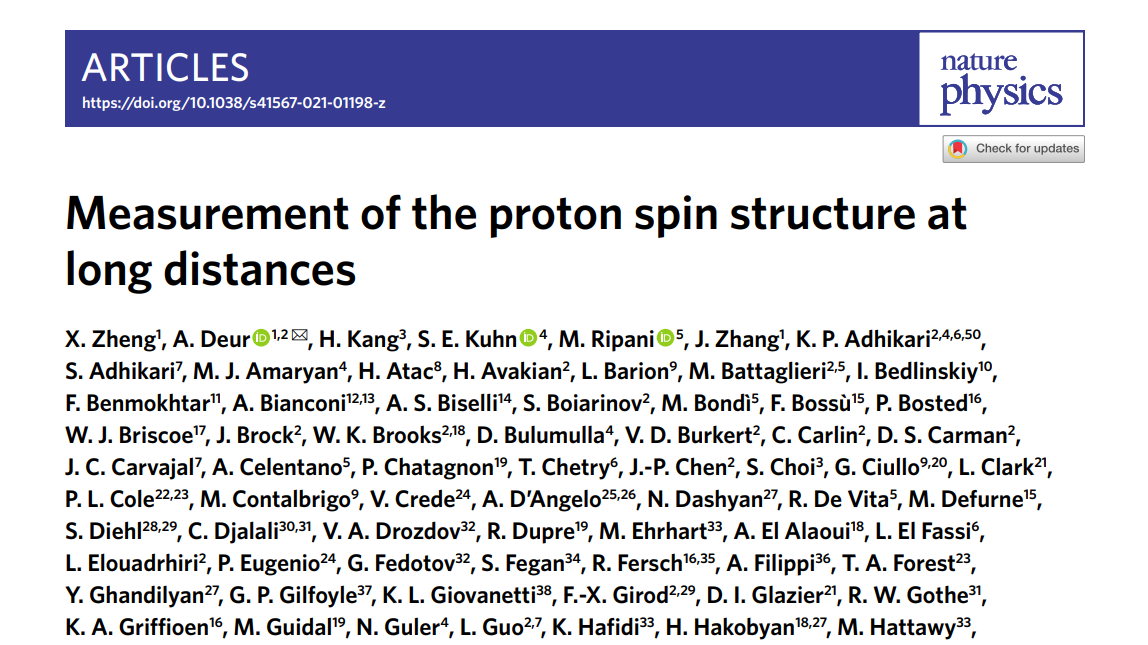 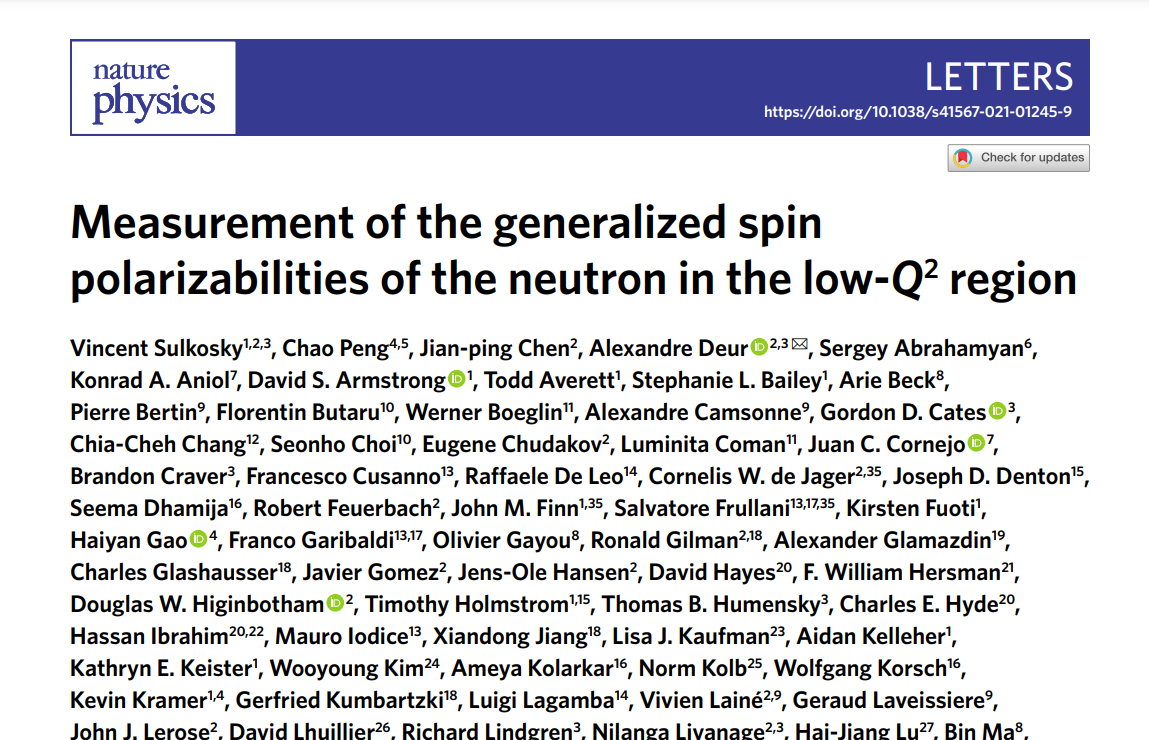 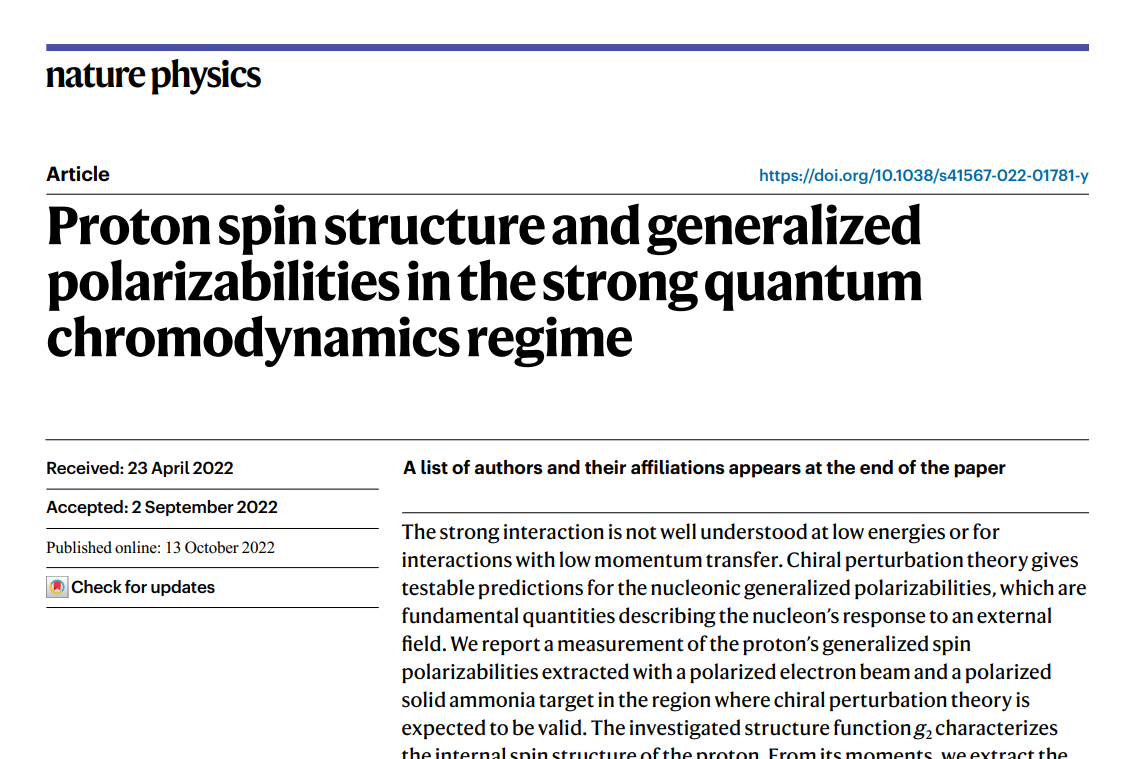 Existing Coverage
Proton
Neutron
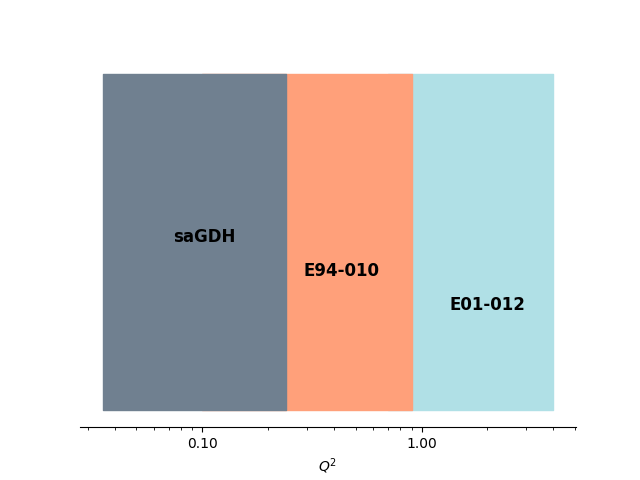 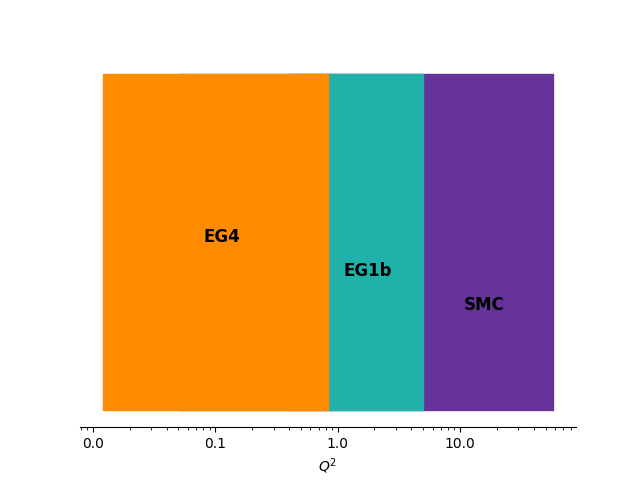 g1
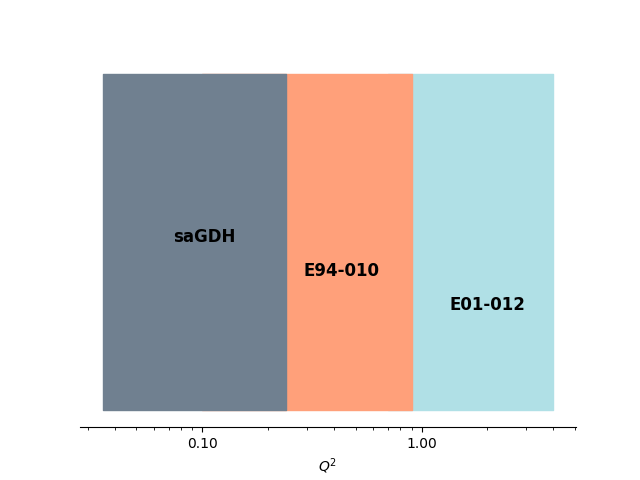 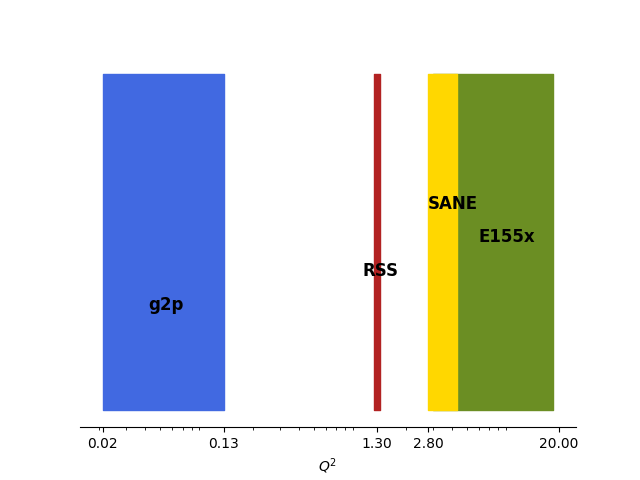 g2
9
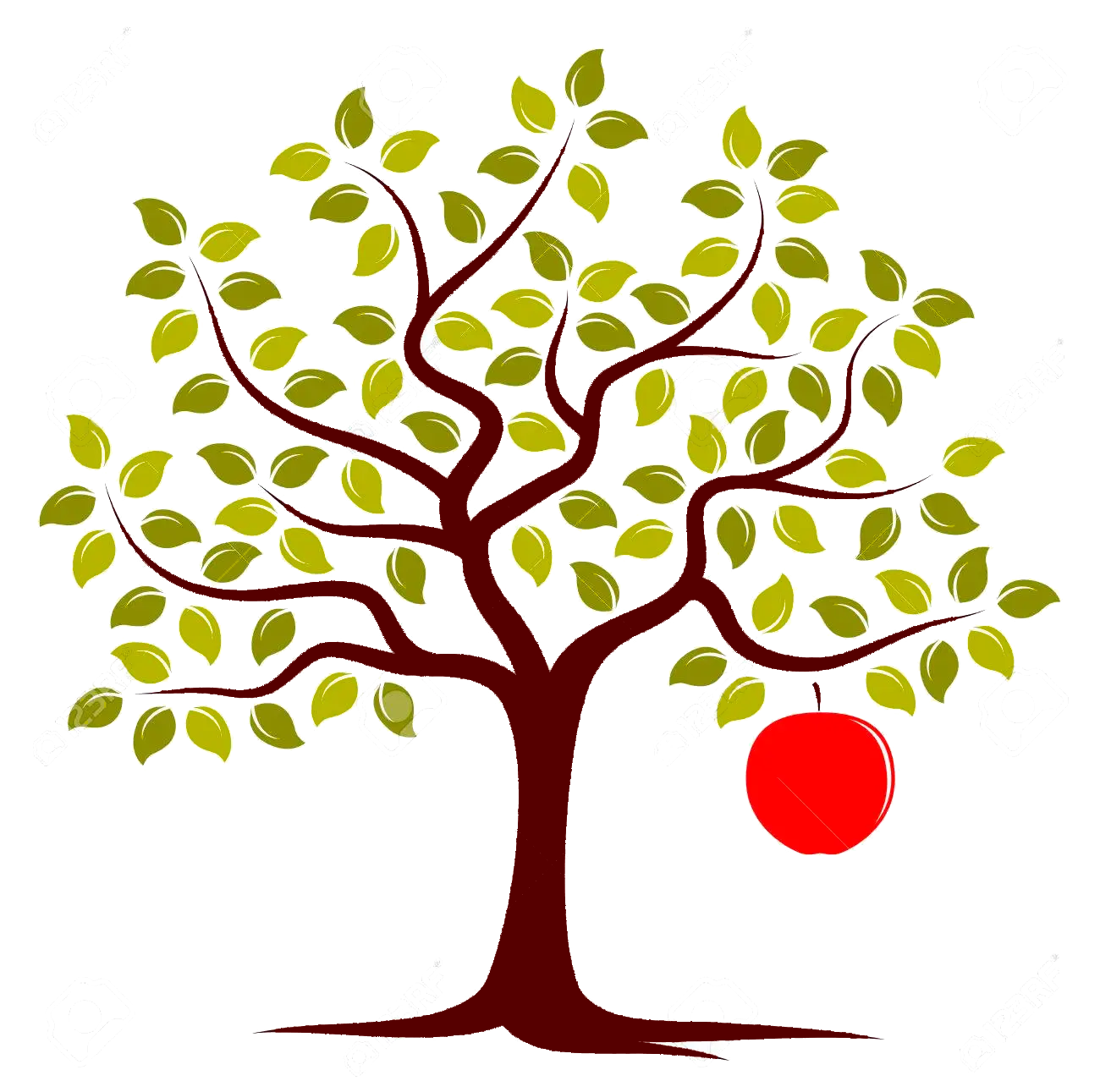 “Low Hanging Fruit”
Much higher rates than the higher Q2 experiments
No need for a septum magnet as was used in the low Q2 g2p experiment in Hall A
Smaller out-of-plane angle than the low Q2 data
Ripe with scientific motivation:
Necessary Benchmark for Lattice QCD

Unique Sensitivity to Twist-3 Effects

Significant contribution to Theoretical Hydrogen Hyperfine Splitting Uncertainty

Study sum rules and transition from perturbative QCD to effective theories
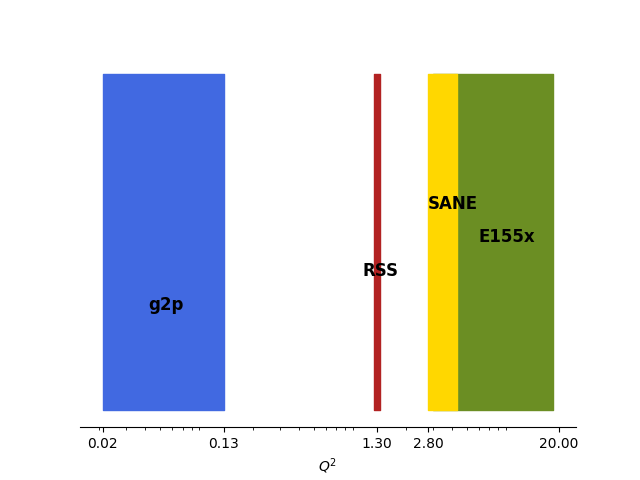 g2
New
JLab
Experiment
10
PR12-24-002 Approved in 2024
Approved with C2 Status

Further simulations work was needed to remove the conditional

We expect the new simulation results will be sufficient to remove the conditional this July
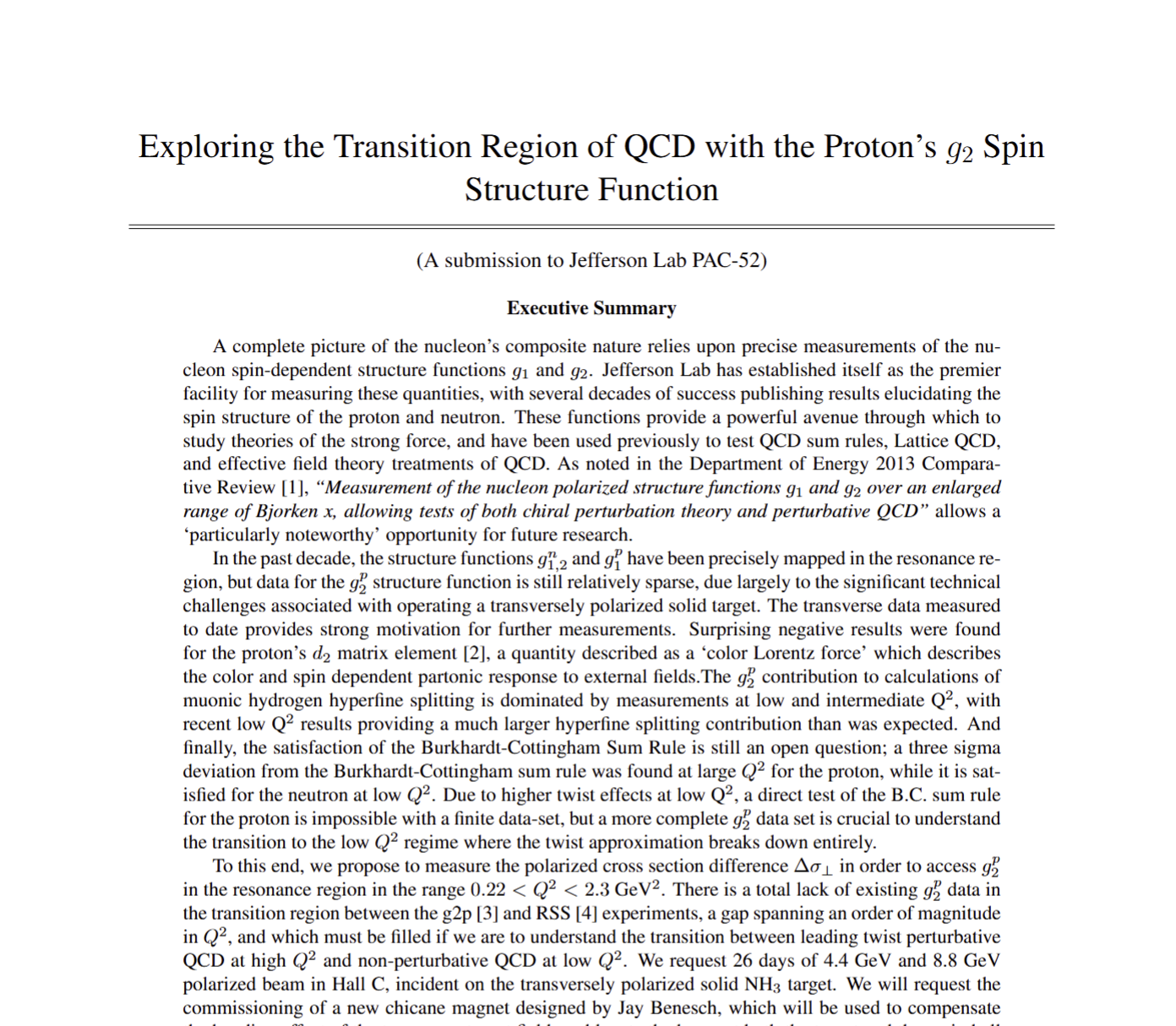 Conditionally
Approved
Proposed Hall C Experiment
e-
SHMS
5T Transverse
Target
Moller
Polarimeter
Slow
Raster
Slow
Raster
Chicane
2
Chicane
1
Fast Raster
BPMs/Harps
BCMs
Dump
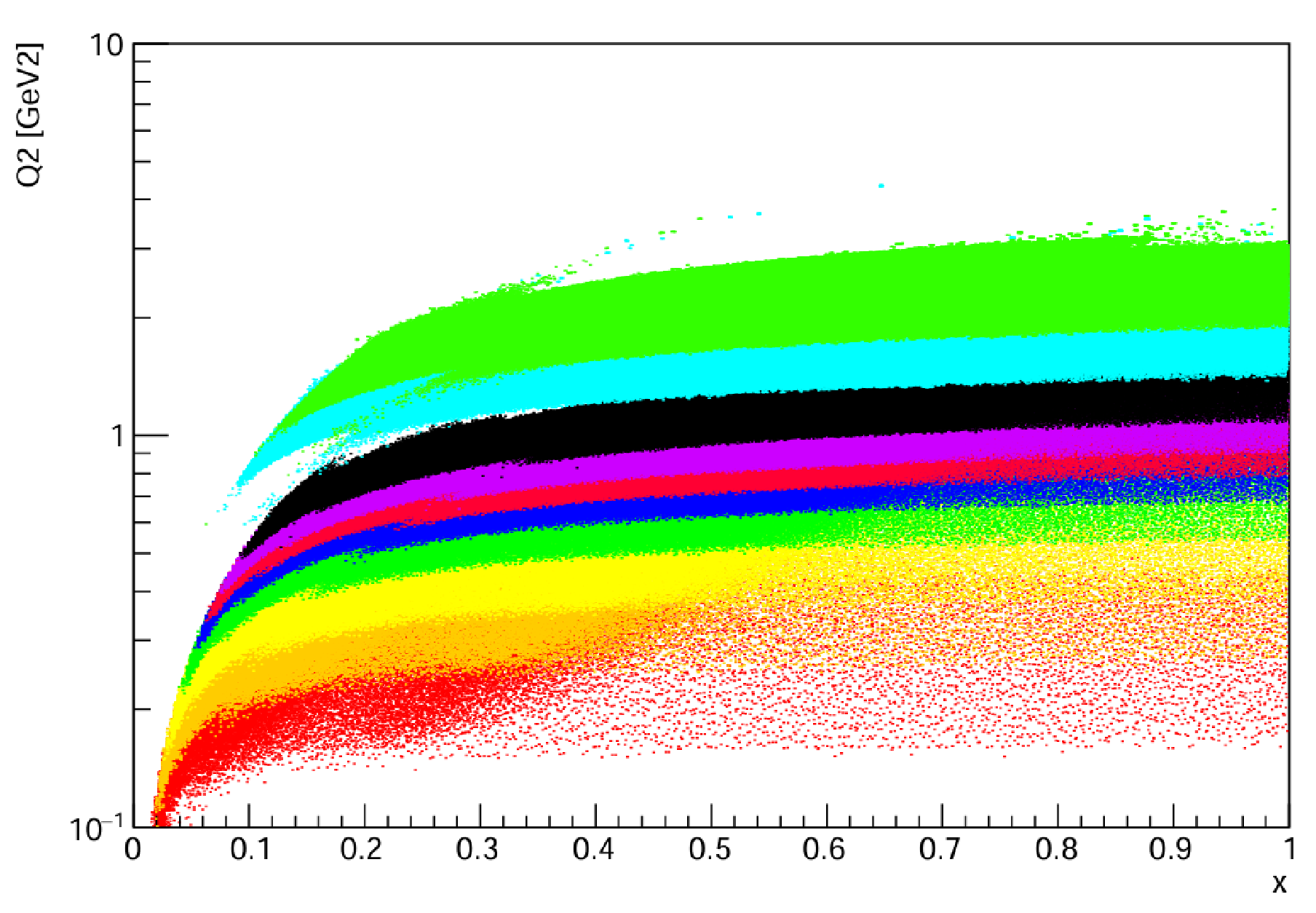 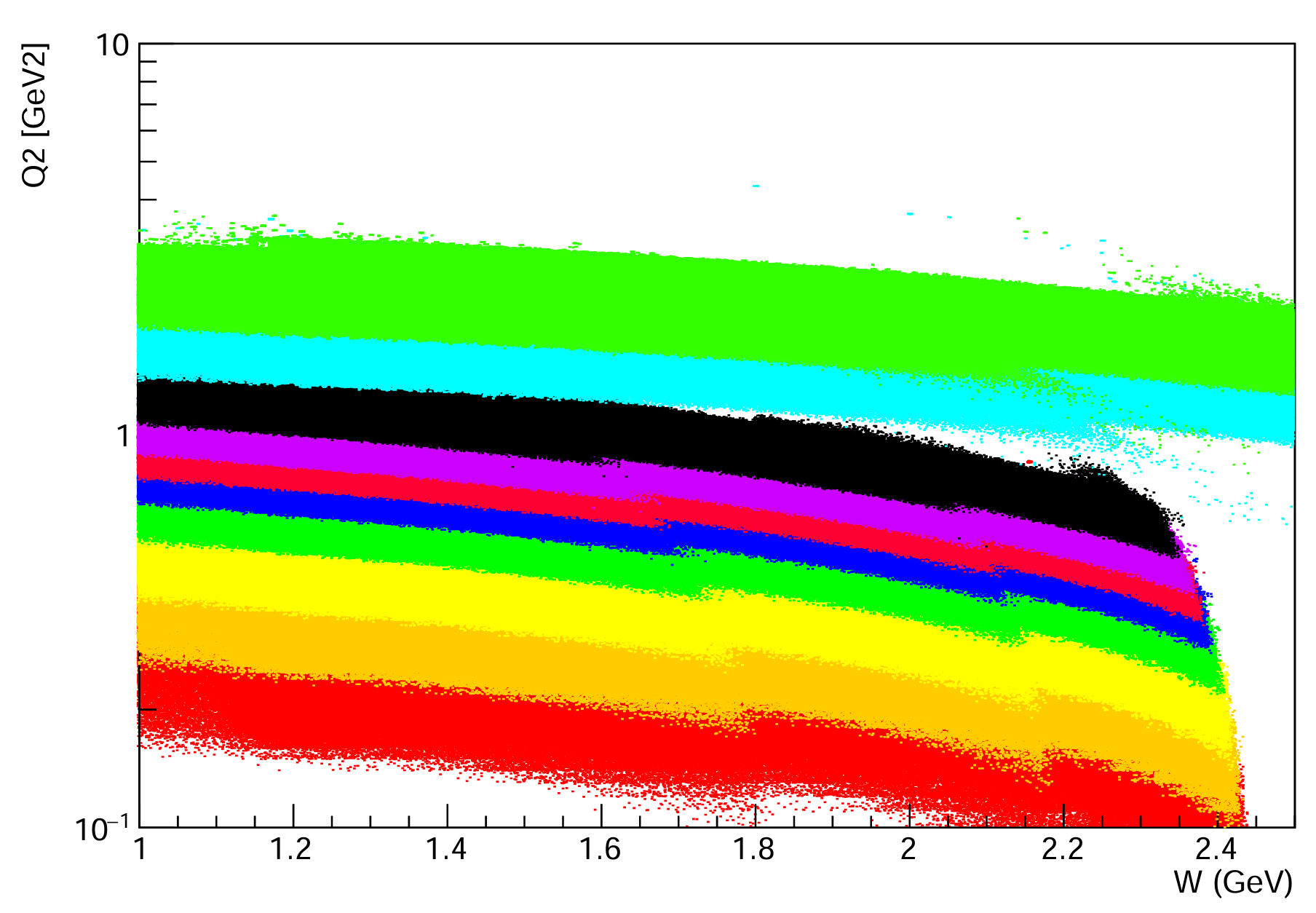 12
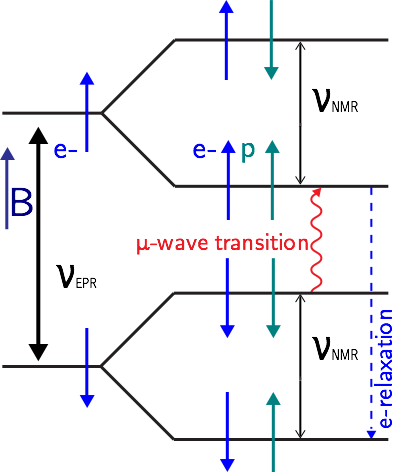 Transverse Polarized Target
g2 Measurement needs a (Transversely) polarized target and polarized beam
Ammonia (NH3) target polarized with Dynamic Nuclear Polarization:
5 T magnetic field
1 K temperature
Microwaves stimulate easily polarizable electrons to couple with more difficult to polarize protons
Since target is polarized transverse to the beam direction, we need to “pre-bend” the beam with a chicane magnet
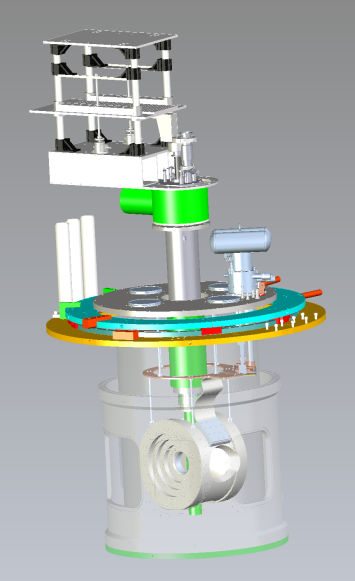 Chicane Magnet 1
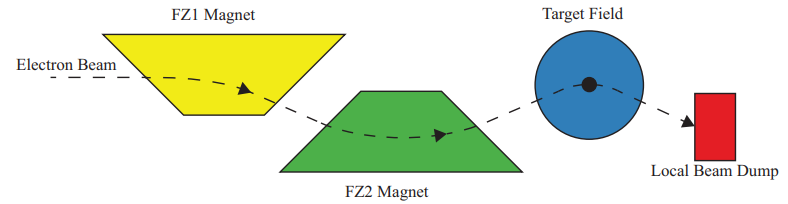 Chicane Magnet 2
Single-Arm Monte-Carlo Simulation
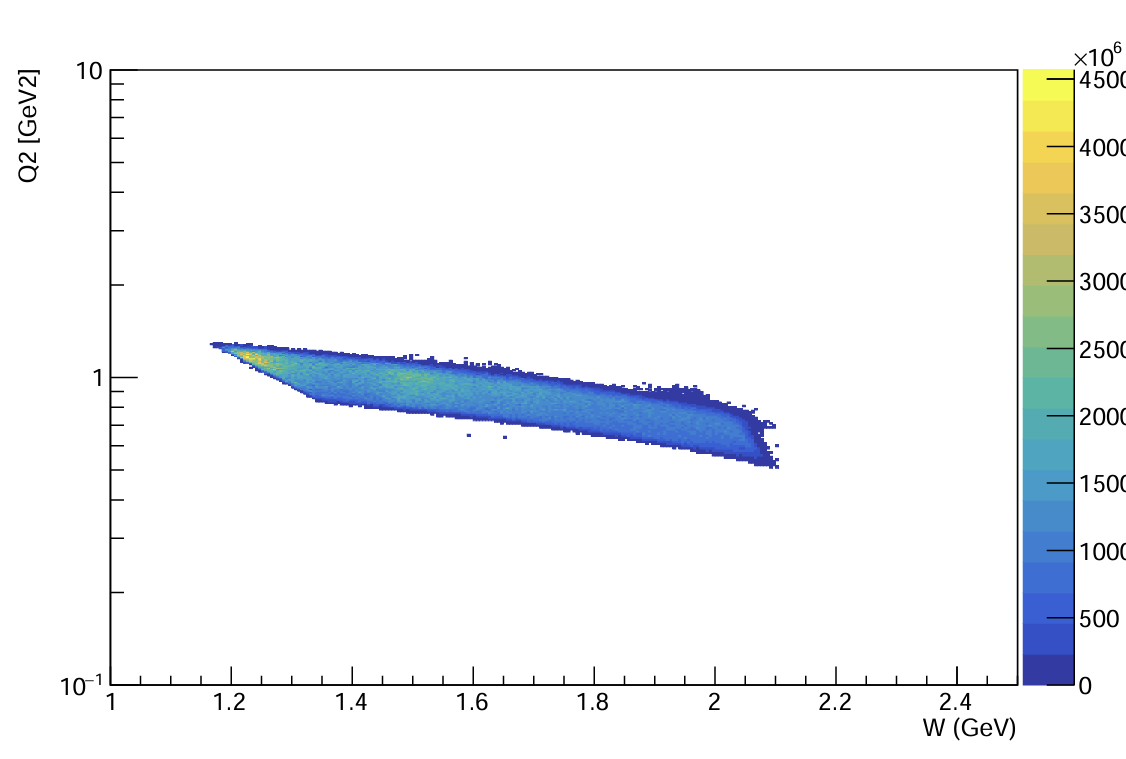 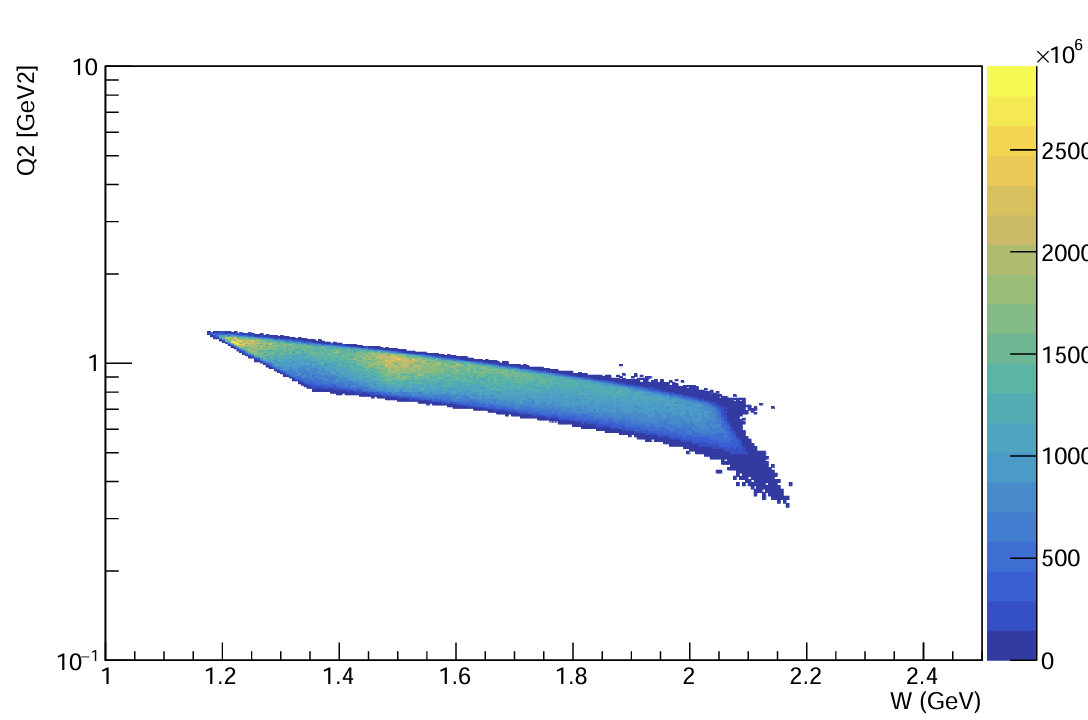 With target field and chicane magnets
No target field
Extremely minimal impact on the kinematic coverage
Equivalent simulation used frequently by other Hall C experiments

Out-of-plane scattering angle is significant, but has been easily corrected for in previous similar experiments
g2 Extraction Method
Measure Asymmetry and Cross Section:



Form Polarized XS Difference:


Extract g2
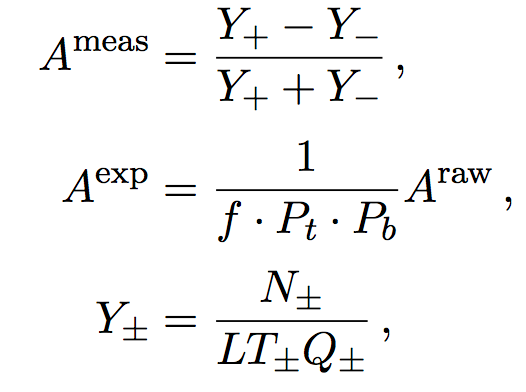 Unpolarized
Scattering
Spin-Dependent Effects
Input from
Hall B Data
15
Projected g2 Uncertainties
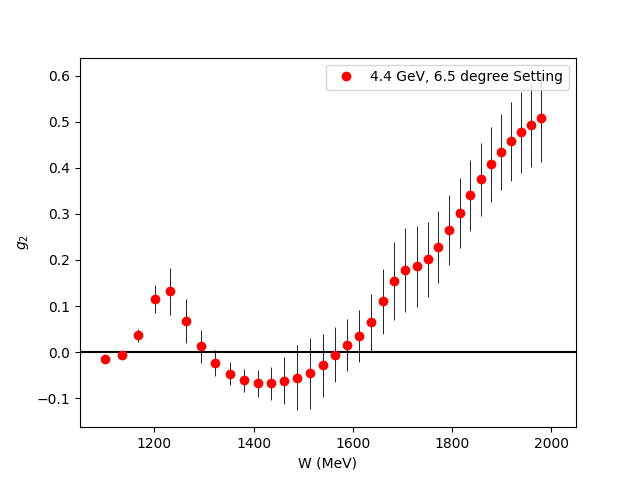 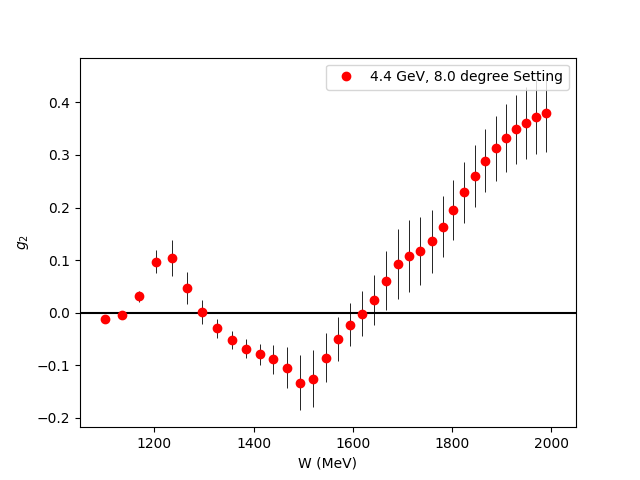 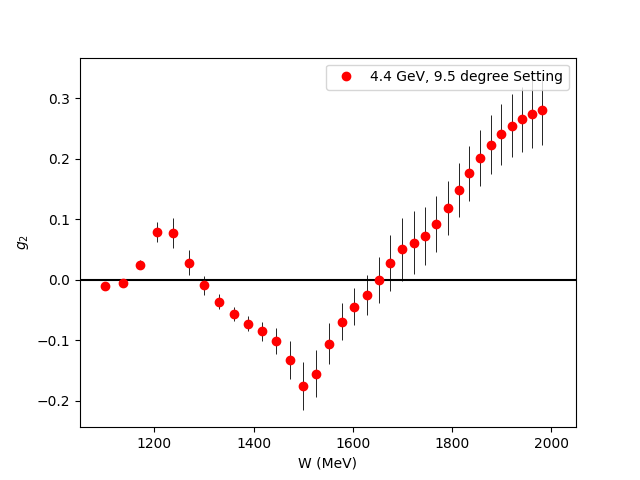 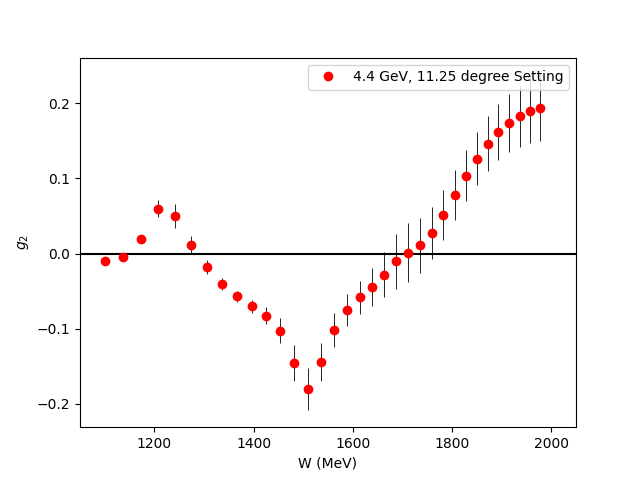 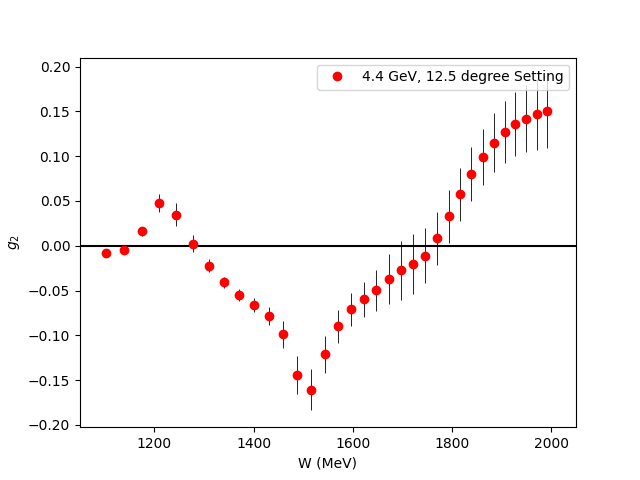 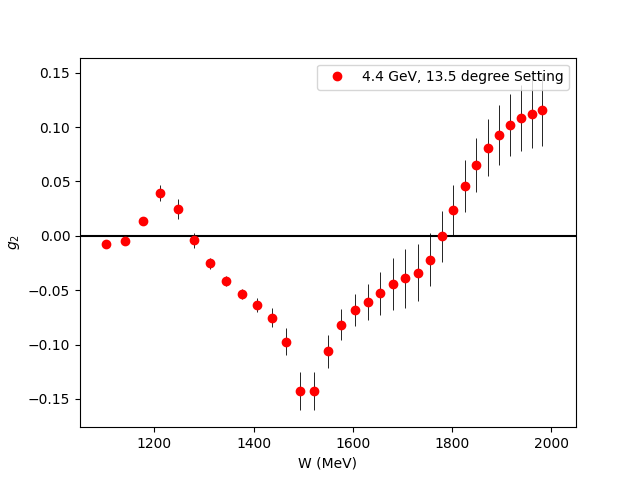 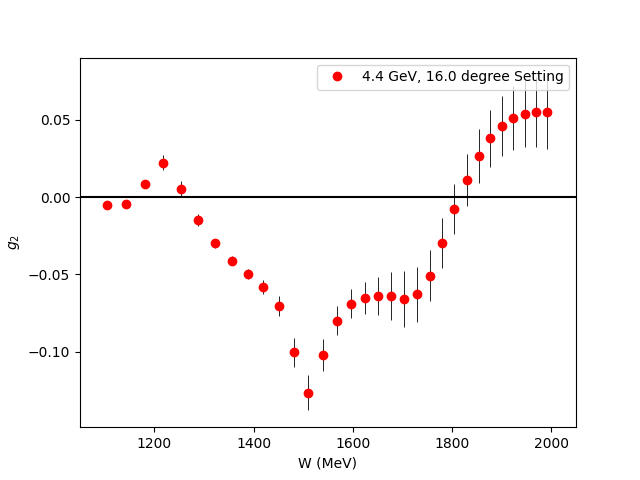 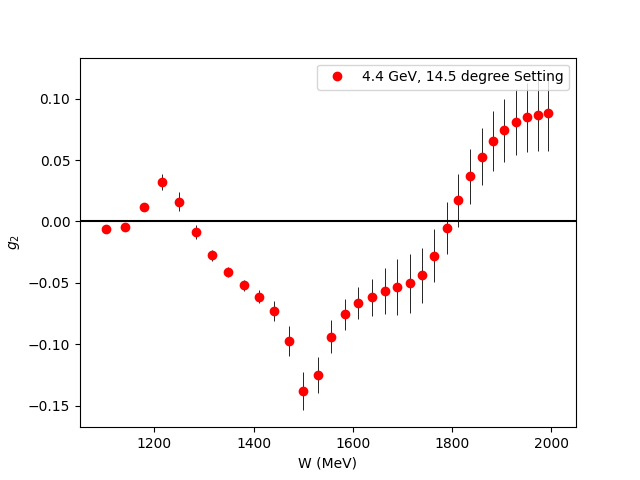 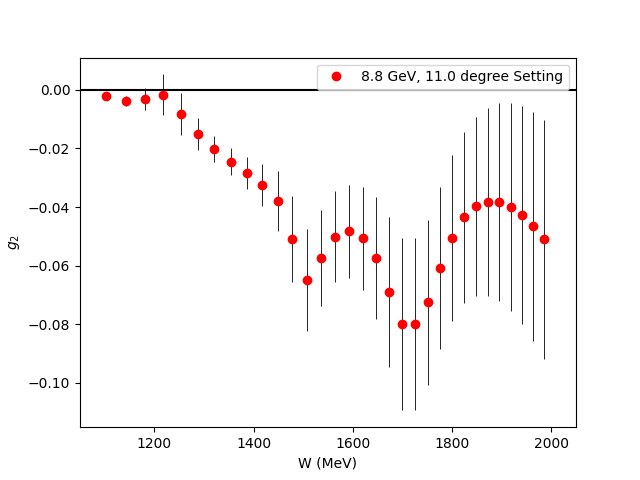 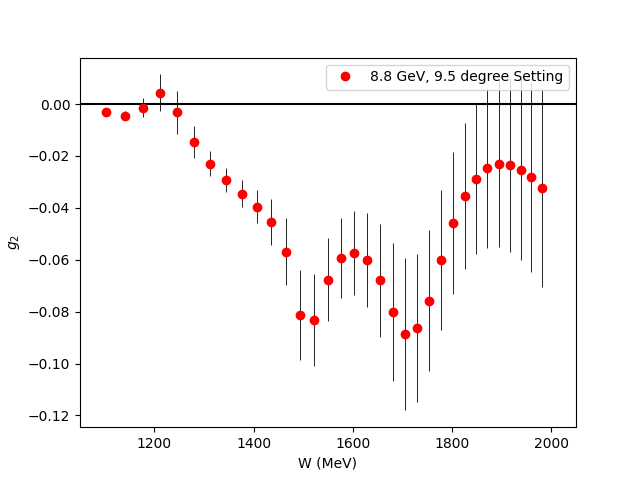 Fills the last major Q2 spectrum gap for the nucleon spin structure functions
Covers almost the entire transition region
16
Small
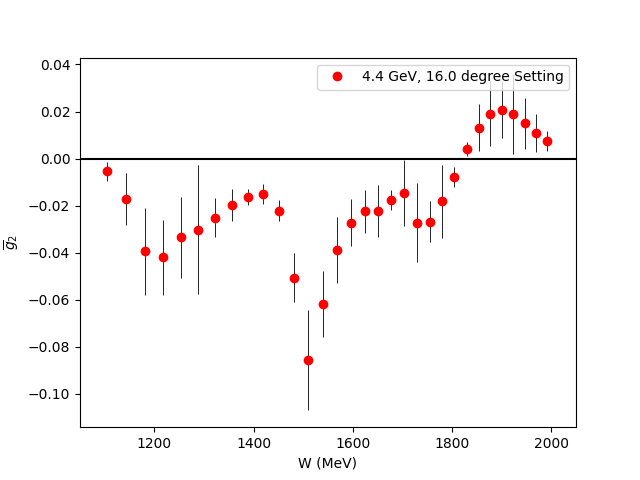 Utilize CLAS Hall B Results
for g1 in same regime
Direct extraction of Twist 3 effects
 in the regime they contribute most significantly
17
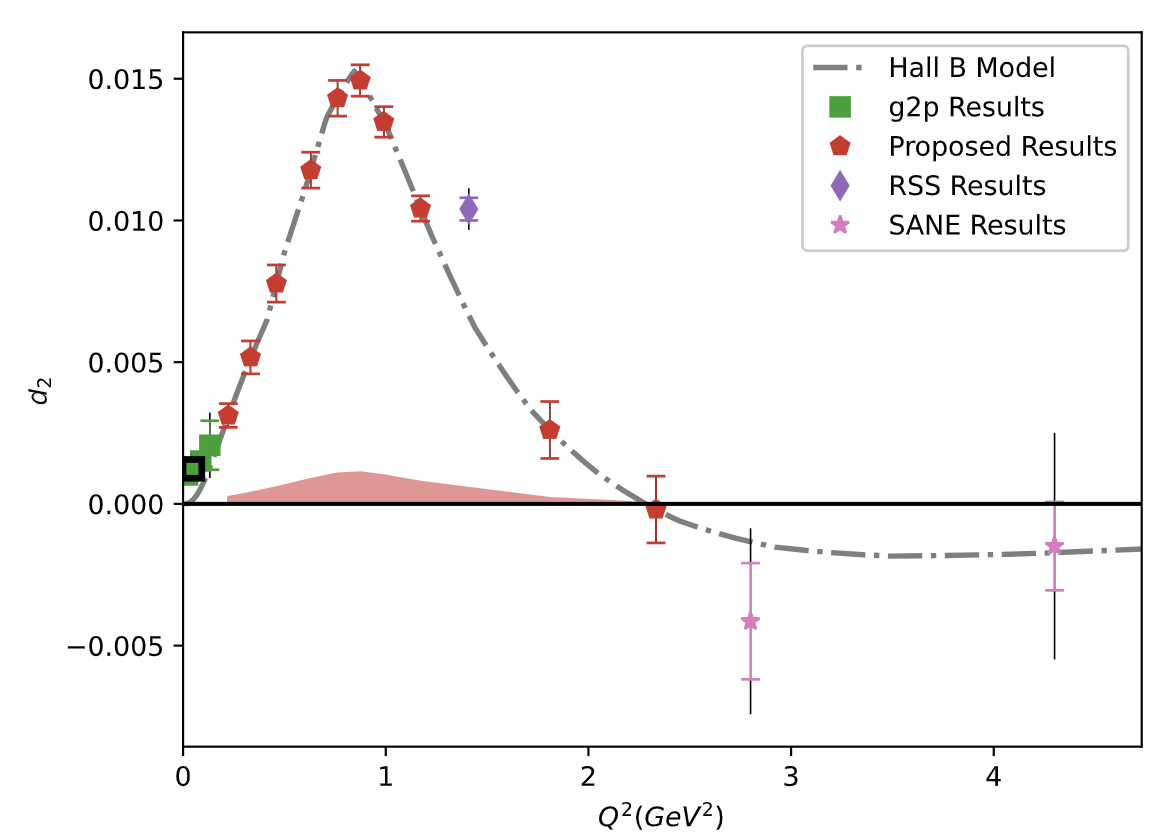 Can benchmark Lattice QCD in the regime where Perturbative QCD starts failing 

New Lattice calculations expected in next few years!

Results should discover maximum and zero crossing of this unique polarizability!
18
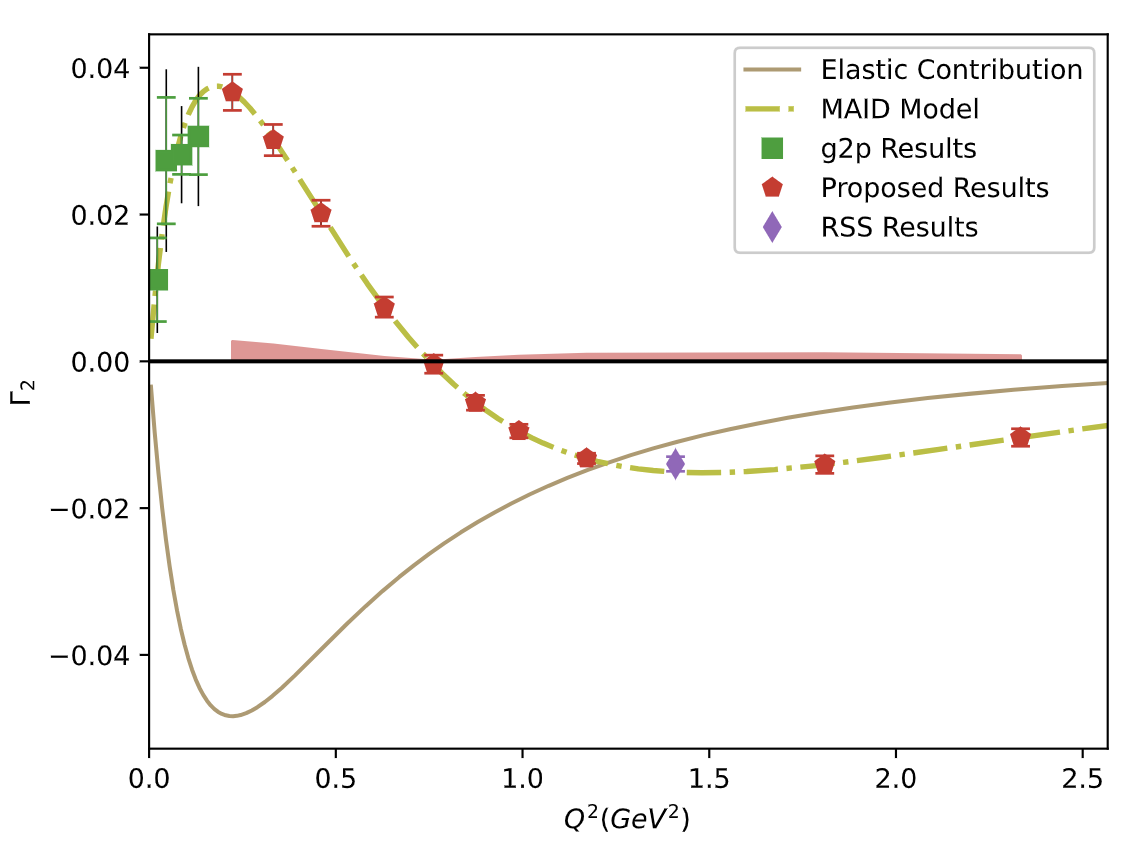 19
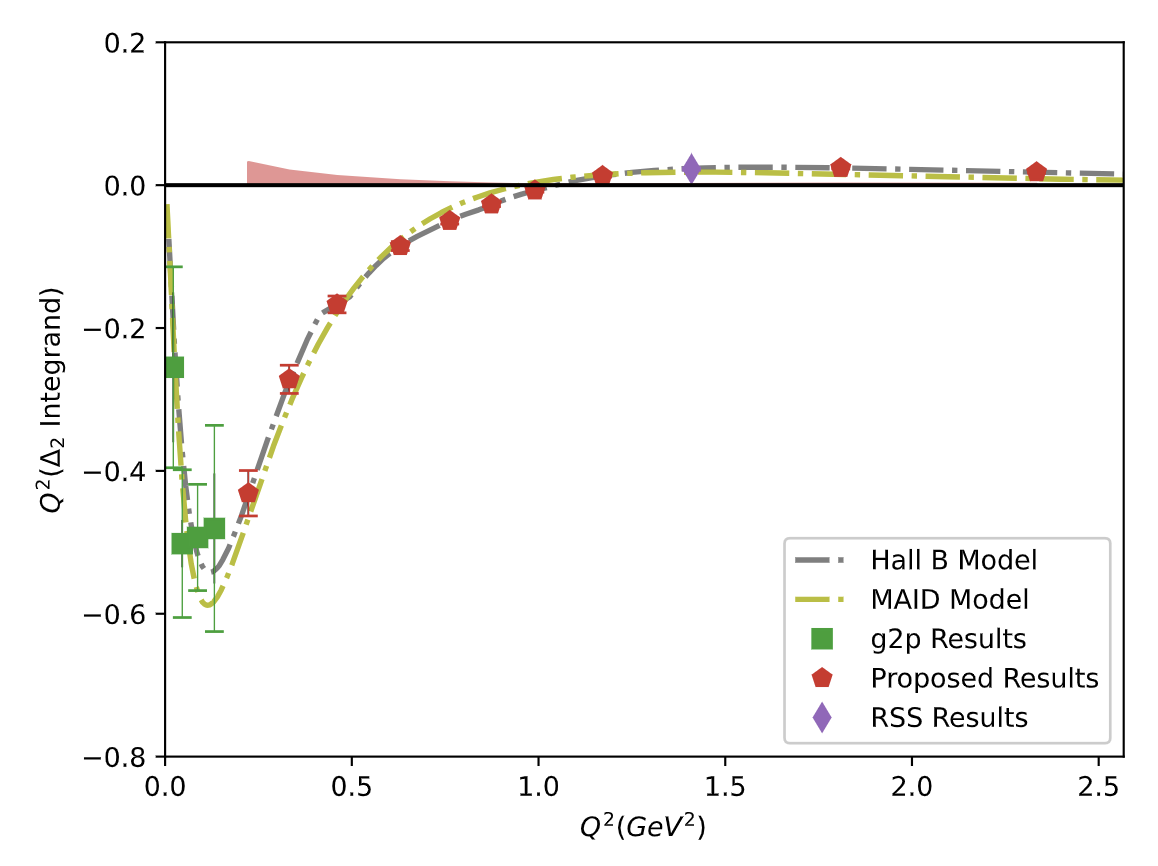 20
Collaboration
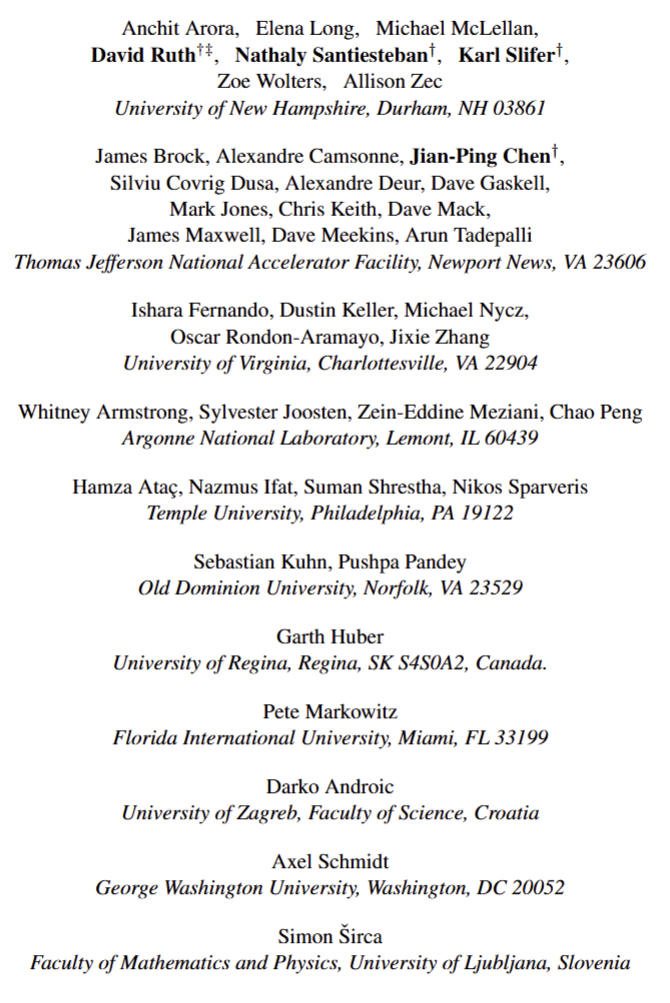 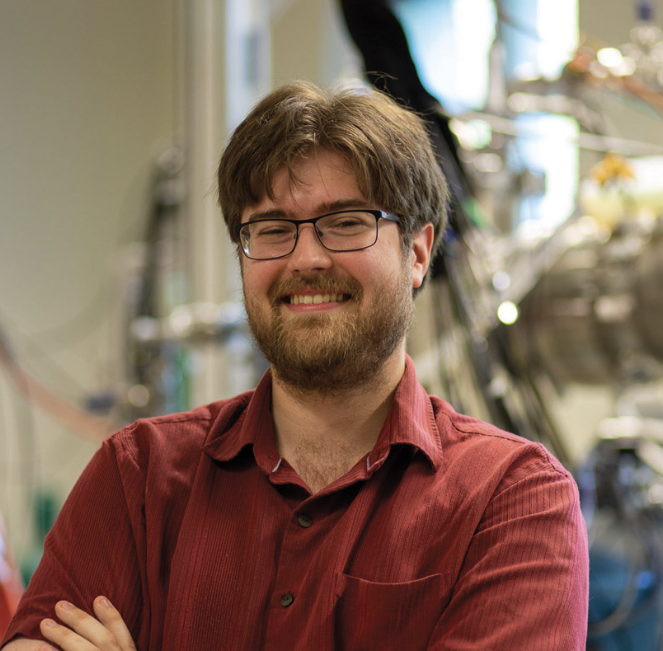 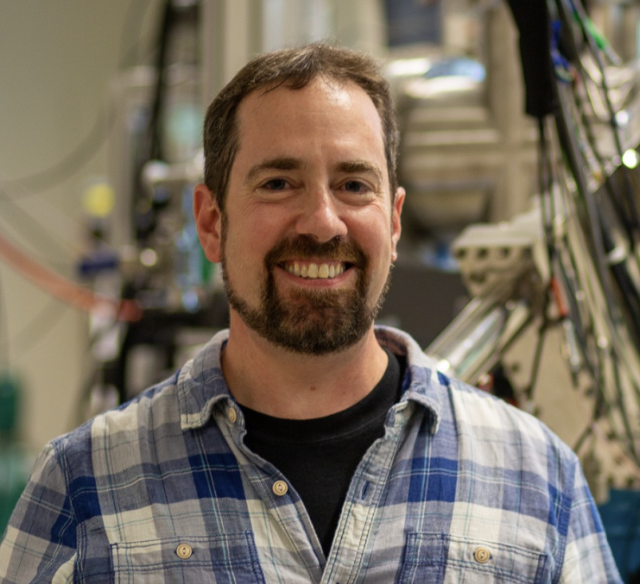 Karl Slifer
David Ruth†
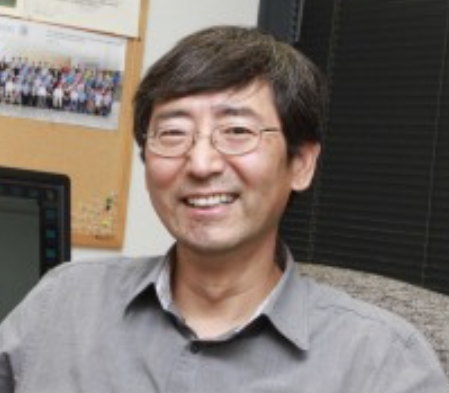 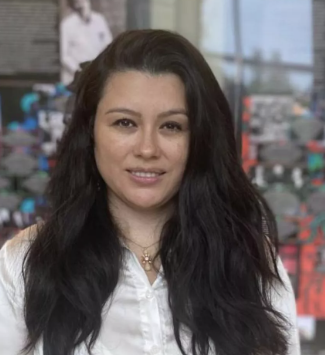 + You…??
Your Institution Goes Here
Jian-Ping Chen
Nathaly Santiesteban
21
[Speaker Notes: .]
Conclusion
g2 and its moments provide unique power for testing QCD and probing the transition region
The first experiment measuring g2 in the transition region (PR12-24-002) has been conditionally approved at Jefferson Lab
We expect soon the conditional will be removed and we can prepare to run the experiment and:







Further steps towards a continuous QCD are coming soon!